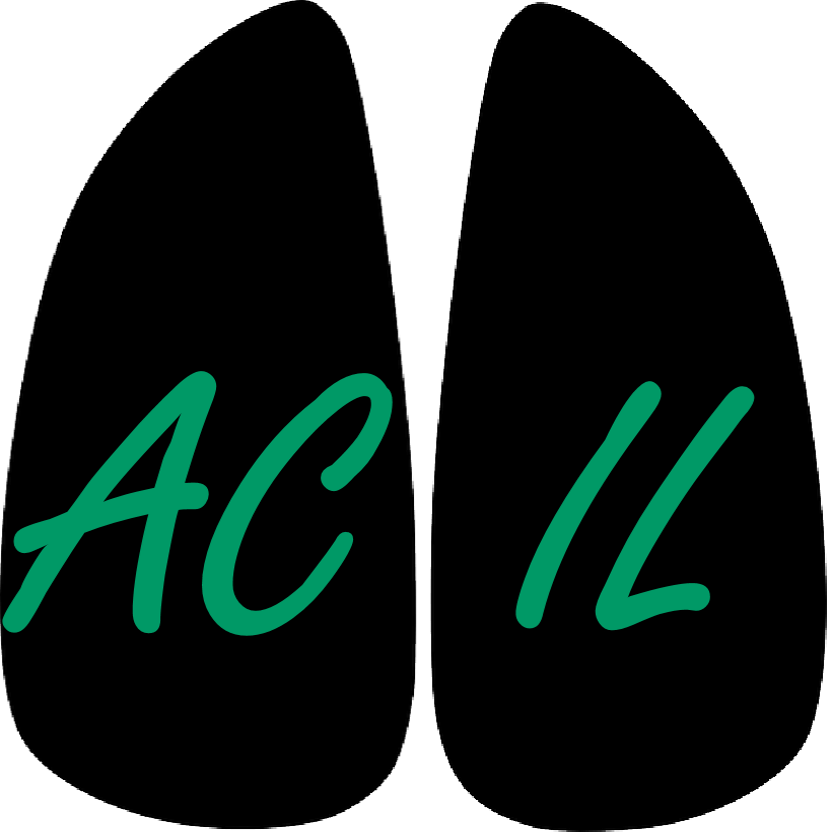 Applied Chest Imaging Laboratory
Boston, Massachusetts. USA
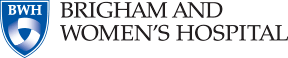 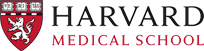 Chest Imaging Platform (CIP)
Infrastructure, testing and related Slicer modules
Cloud testing infrastructure
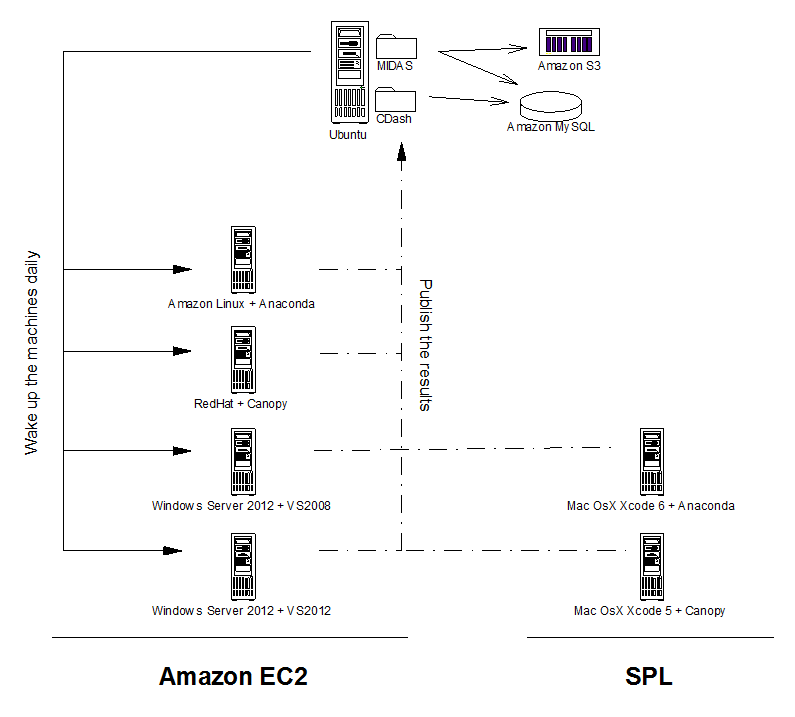 Chest Imaging Platform (CIP)
2
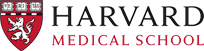 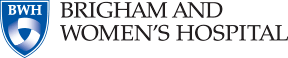 Test types in CIP
By purpose:
Unit  small tests in a reduced scope
Regression  to check that things still work in the same way (usually small images)
Acceptance  real world cases when the algorithm produces a valid output (usually large tests)
By size (configurable from Cmake settings):
Common
Large  require MIDAS data 
By language
Python
C++
Chest Imaging Platform (CIP)
3
Testing process
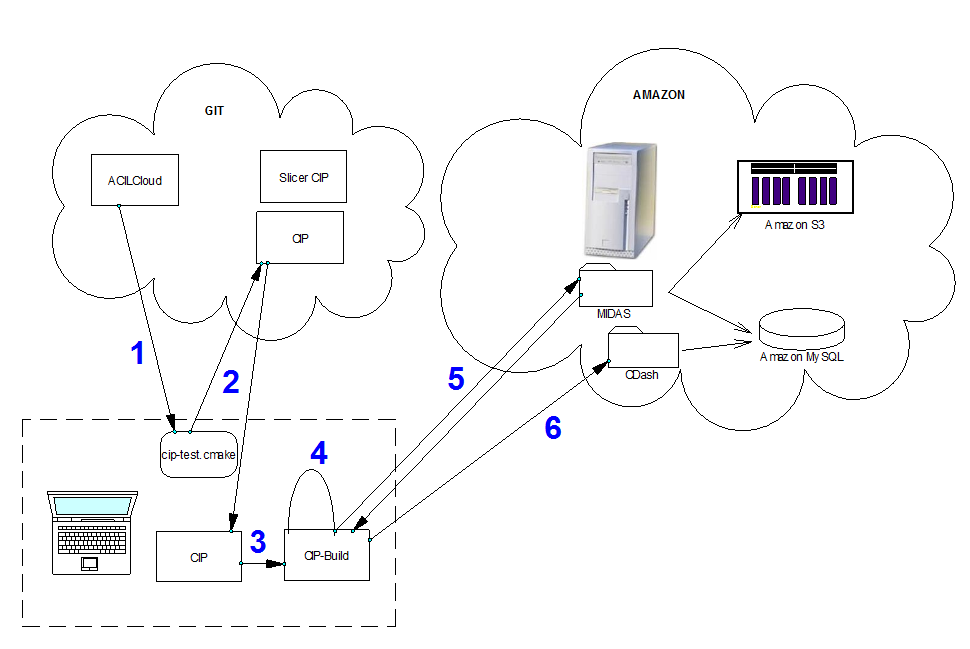 Download last version of test scripts
Get CIP source code last version
Compile CIP
Run tests
For large tests, request for MIDAS images (not cached)
Publish the results to CDash
Chest Imaging Platform (CIP)
Step 1 is executed manually (GIT pull) or scheduled in Amazon machines
Steps 2-6 are executed via 
“cip-test.cmake” file
4
CDash results
Chest Imaging Platform (CIP)
5